3
2
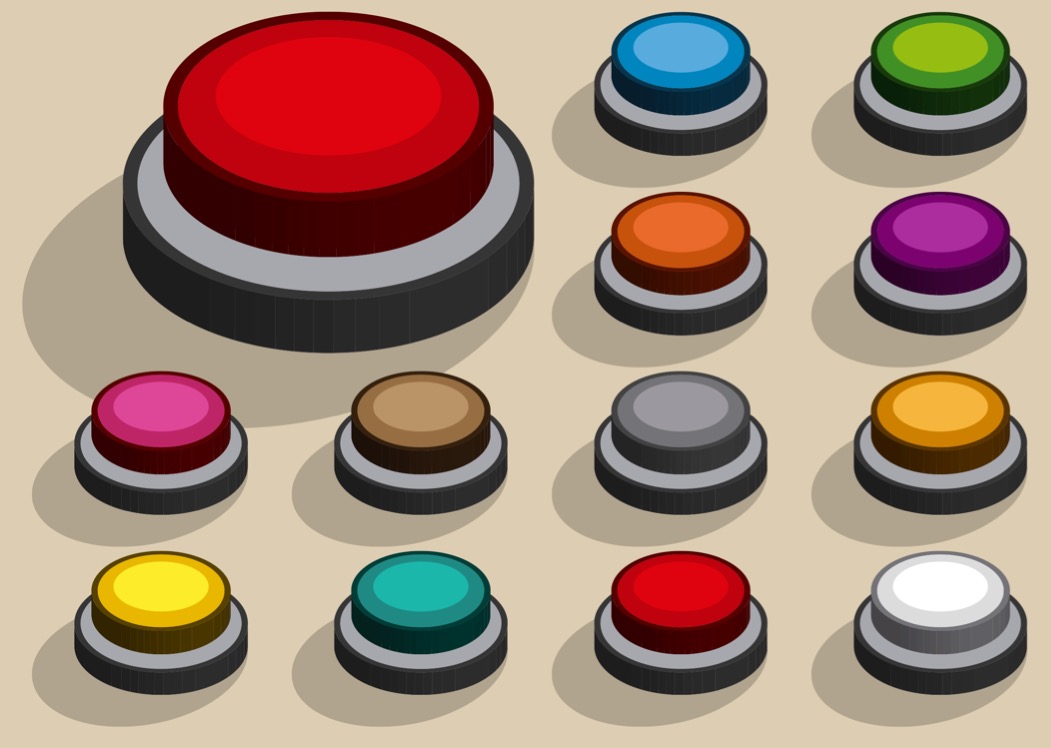 1
4
5
6
8
9
7
11
13
12
10
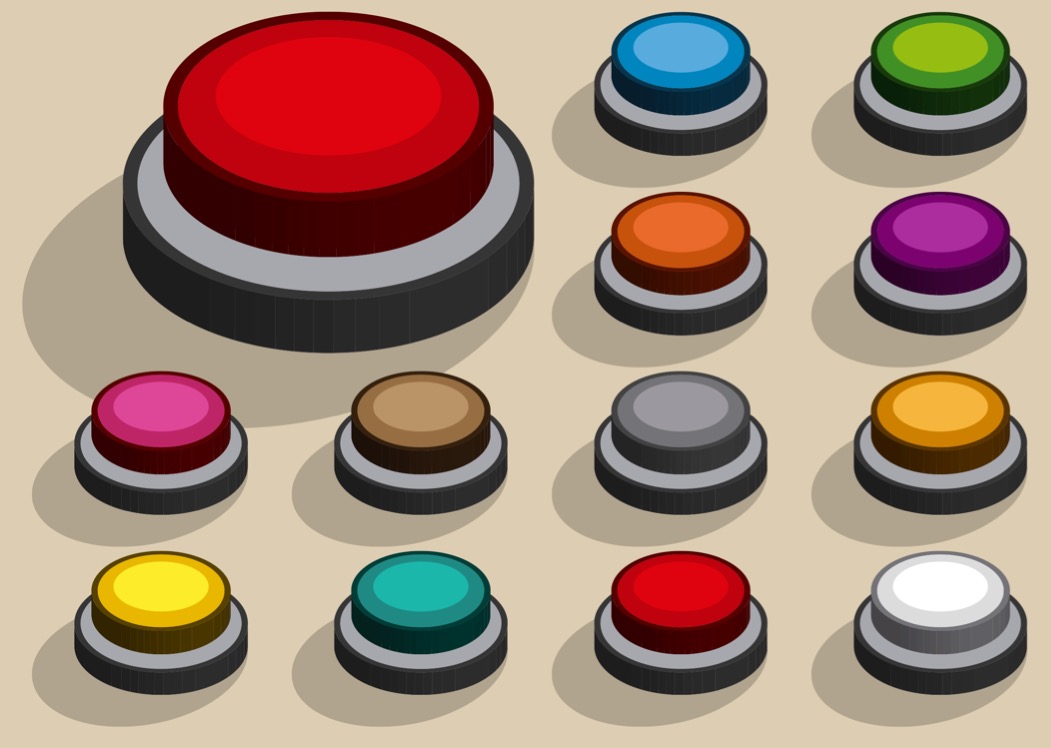 1
السؤال الأول
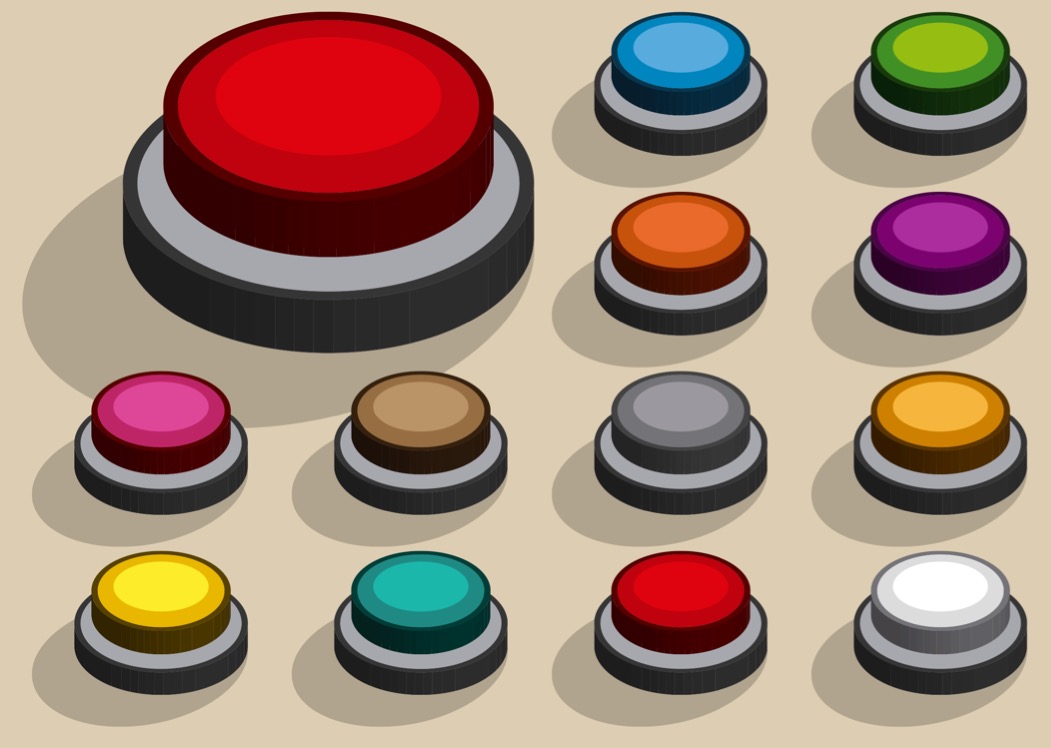 2
السؤال الثاني
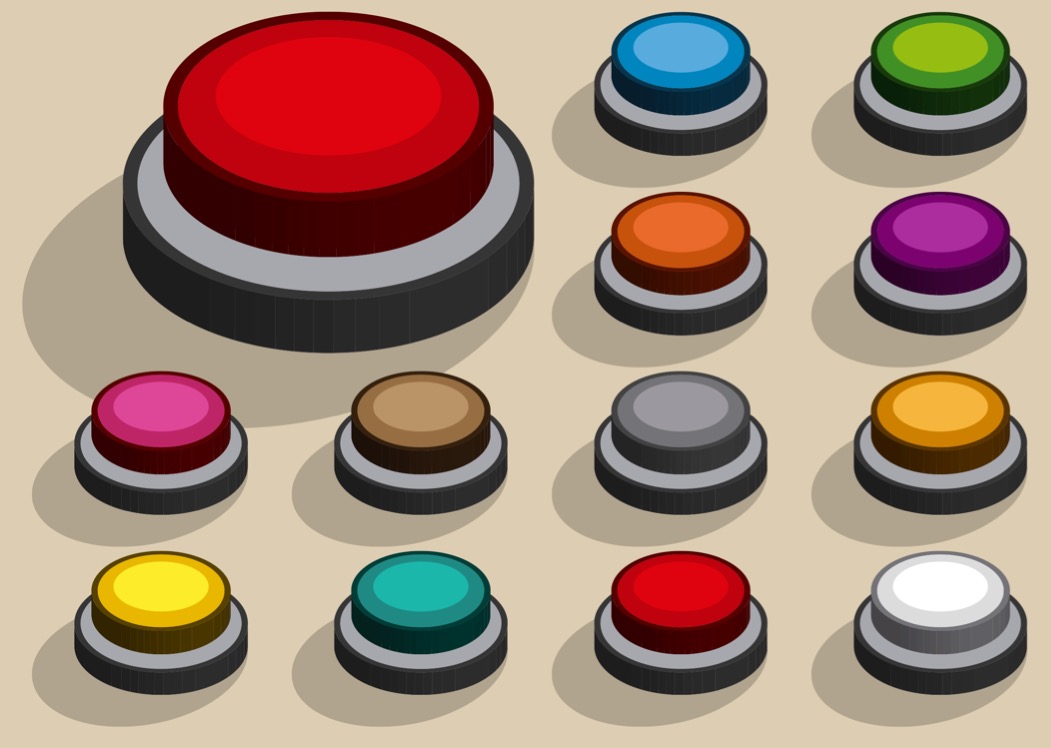 3
السؤال الثالث
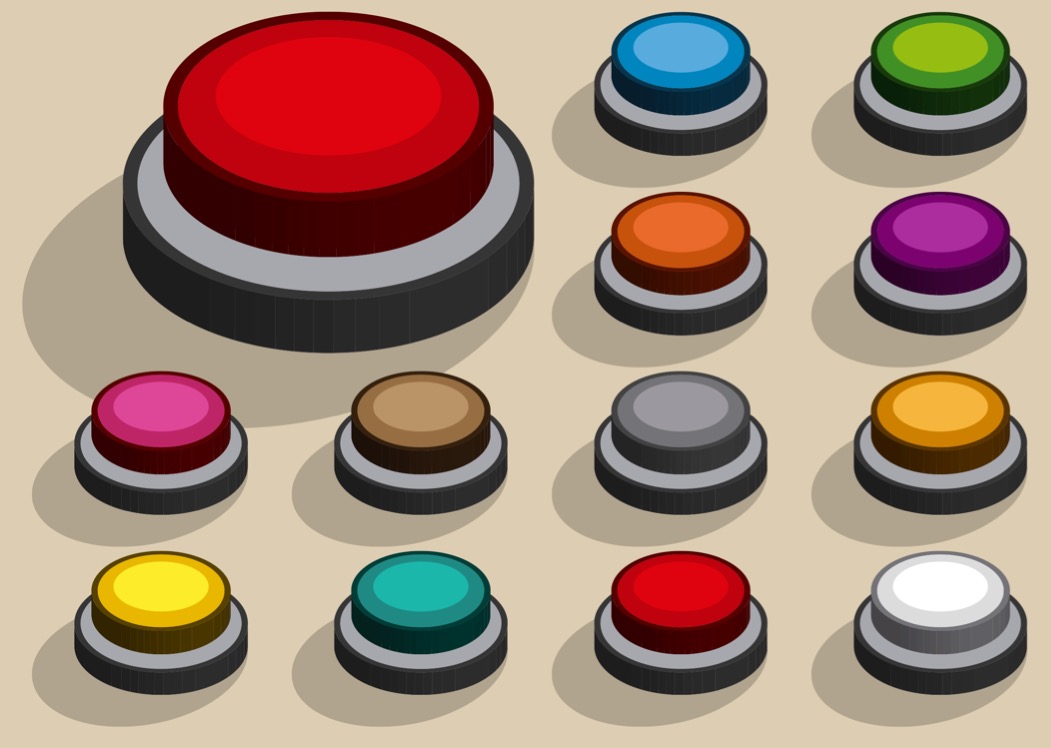 4
السؤال الرابع
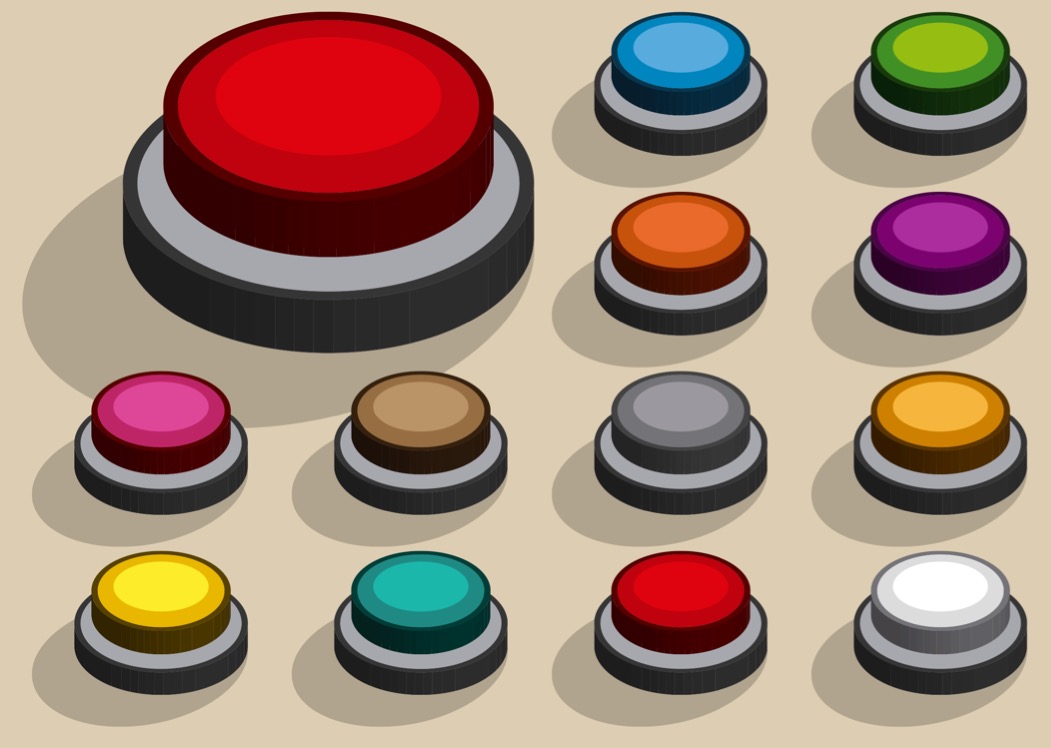 5
السؤال الخامس
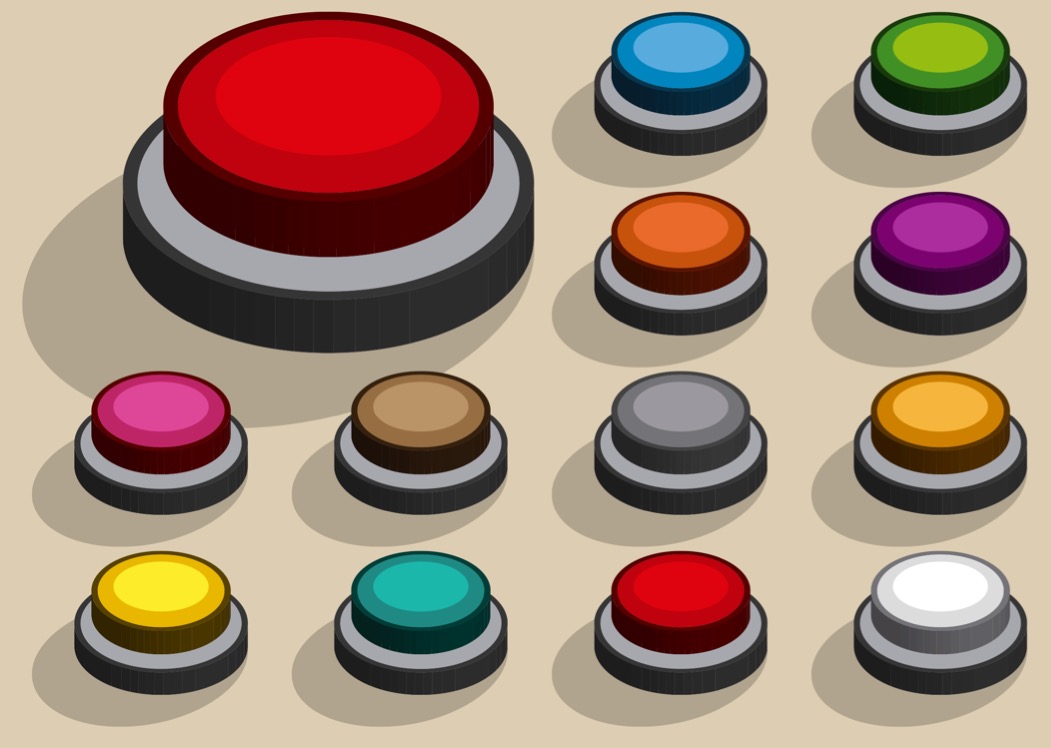 6
السؤال السادس
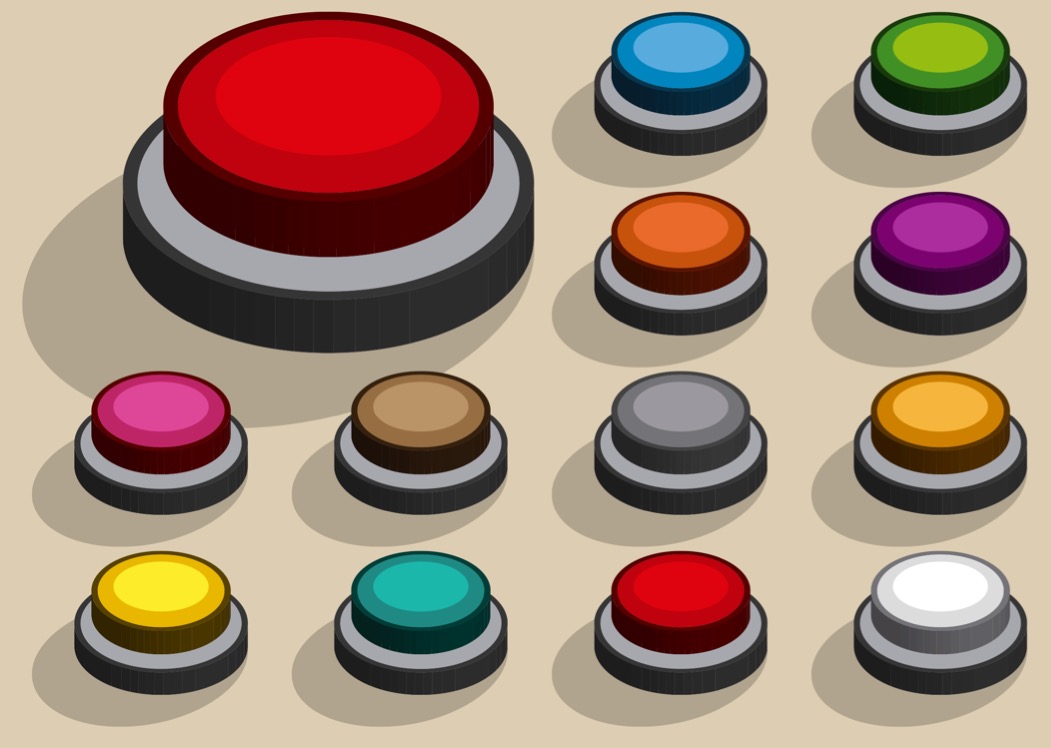 7
السؤال السابع
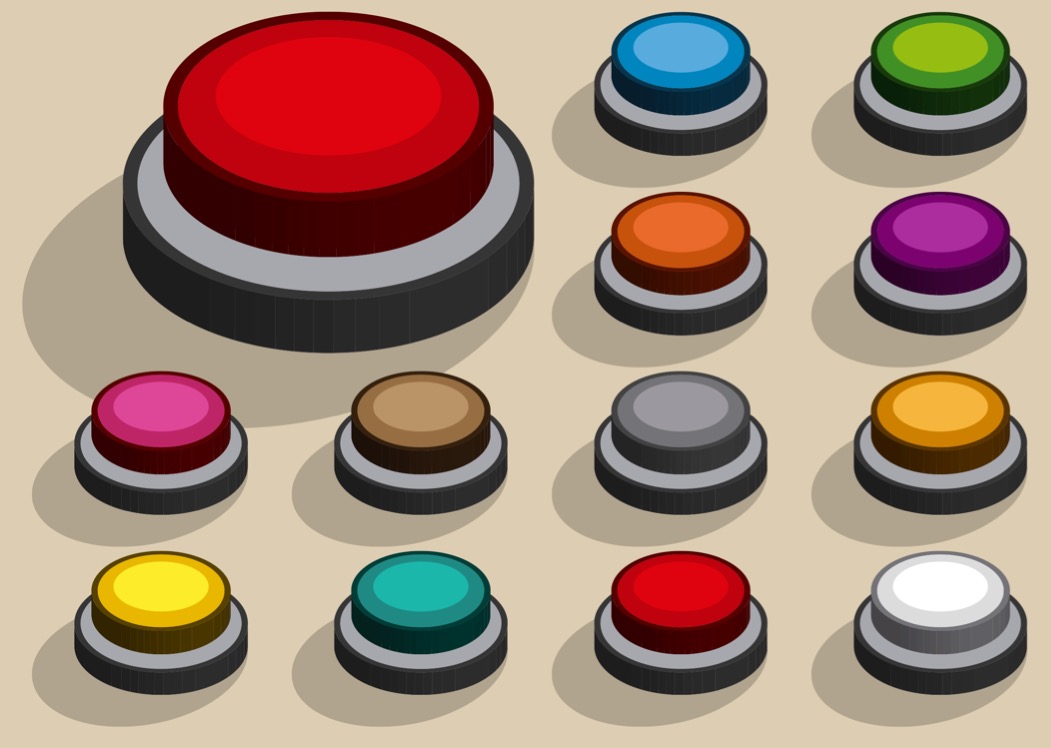 8
السؤال الثامن
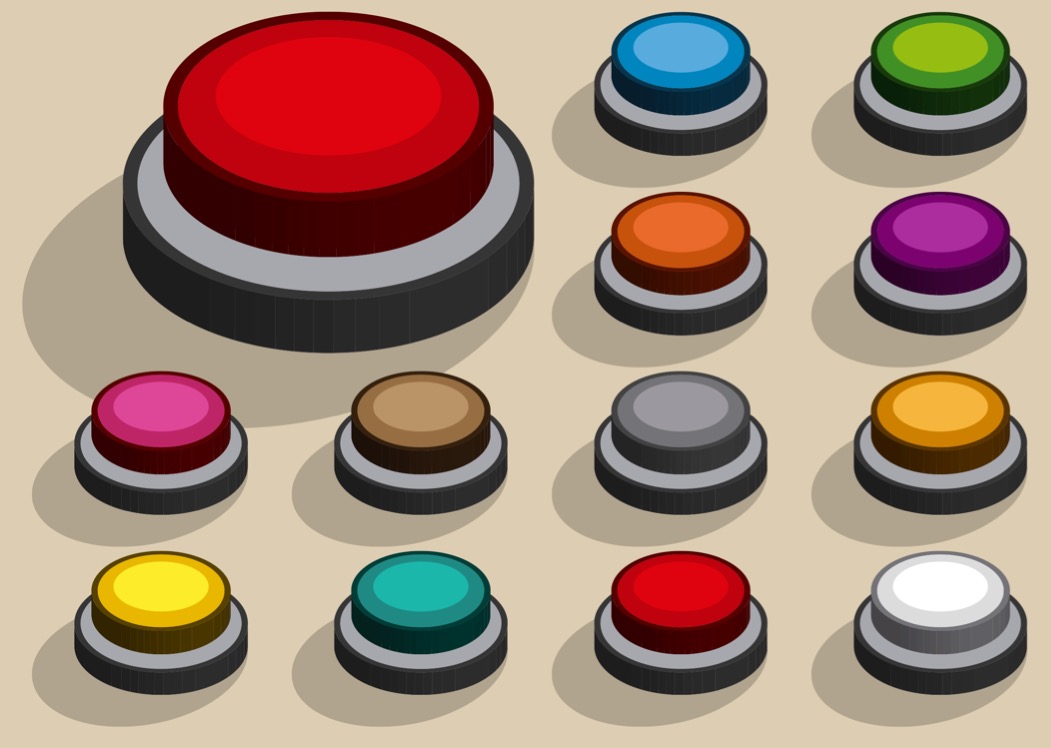 9
السؤال التاسع
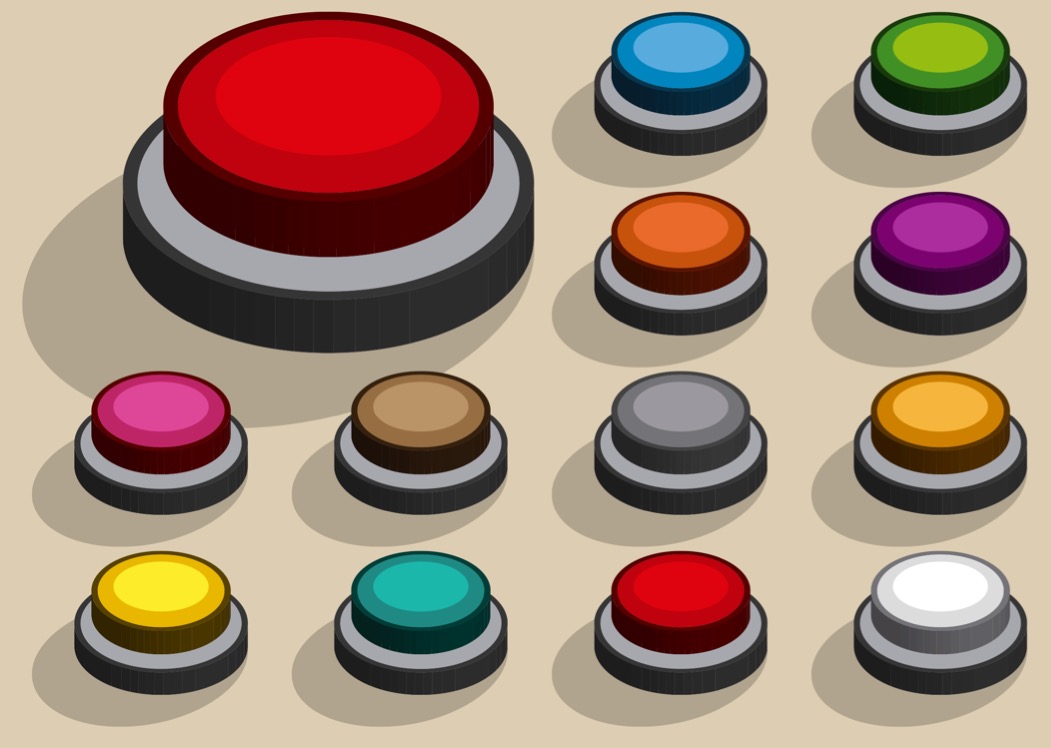 10
السؤال العاشر
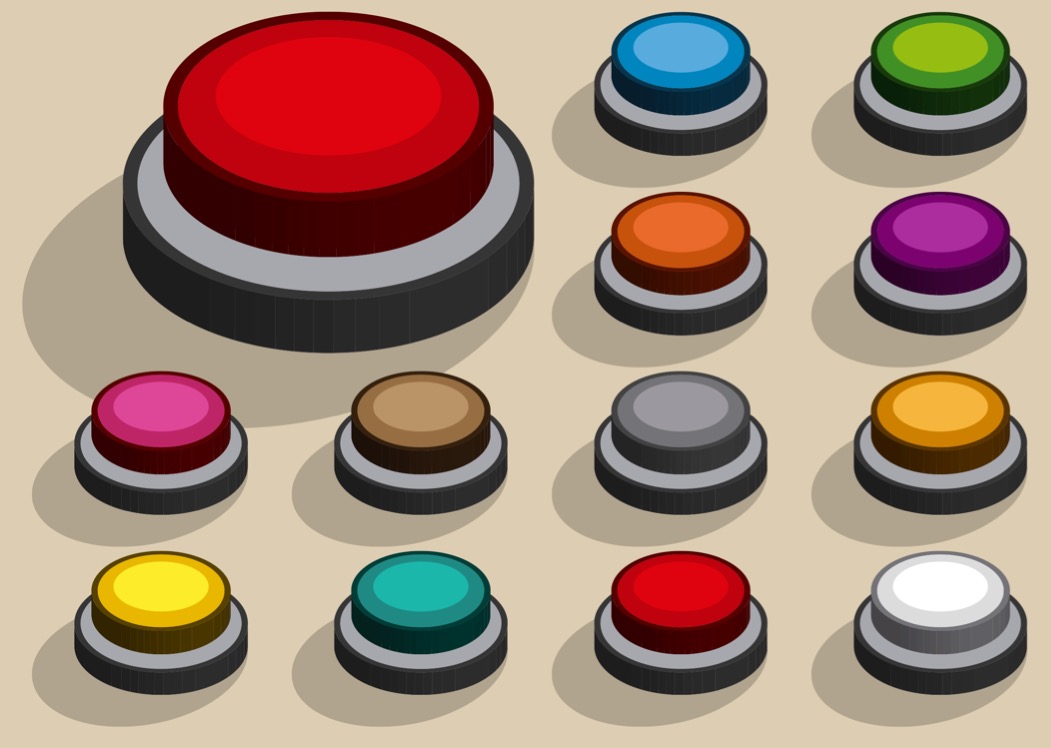 11
السؤال الحادي عشر
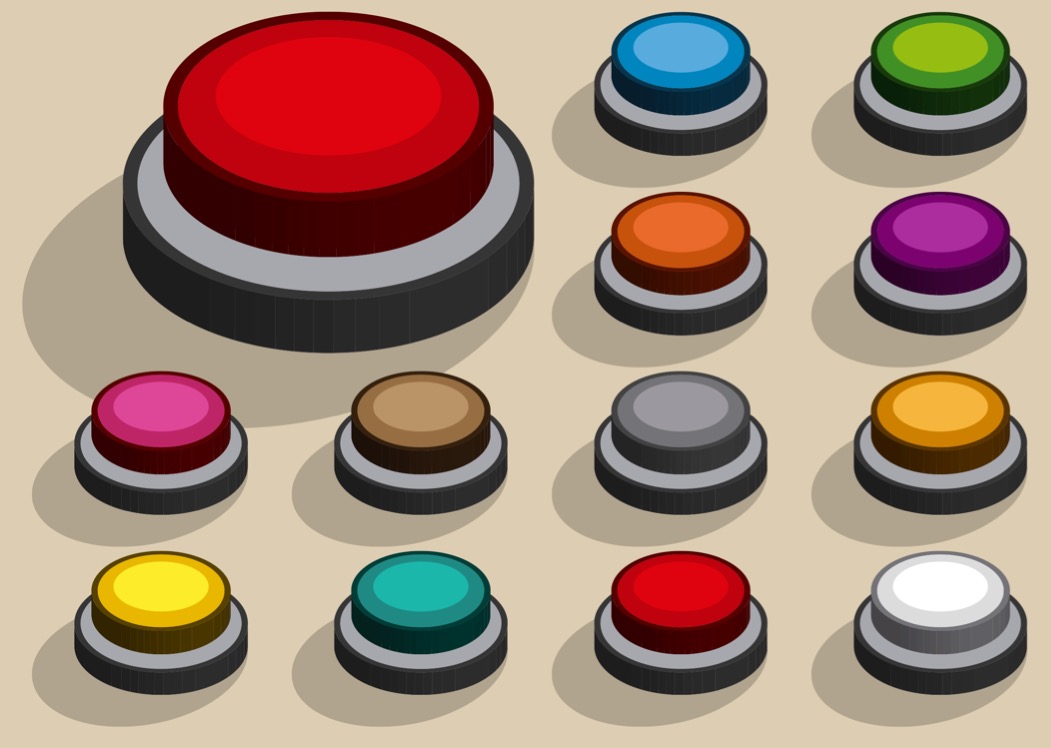 12
السؤال الثاني عشر
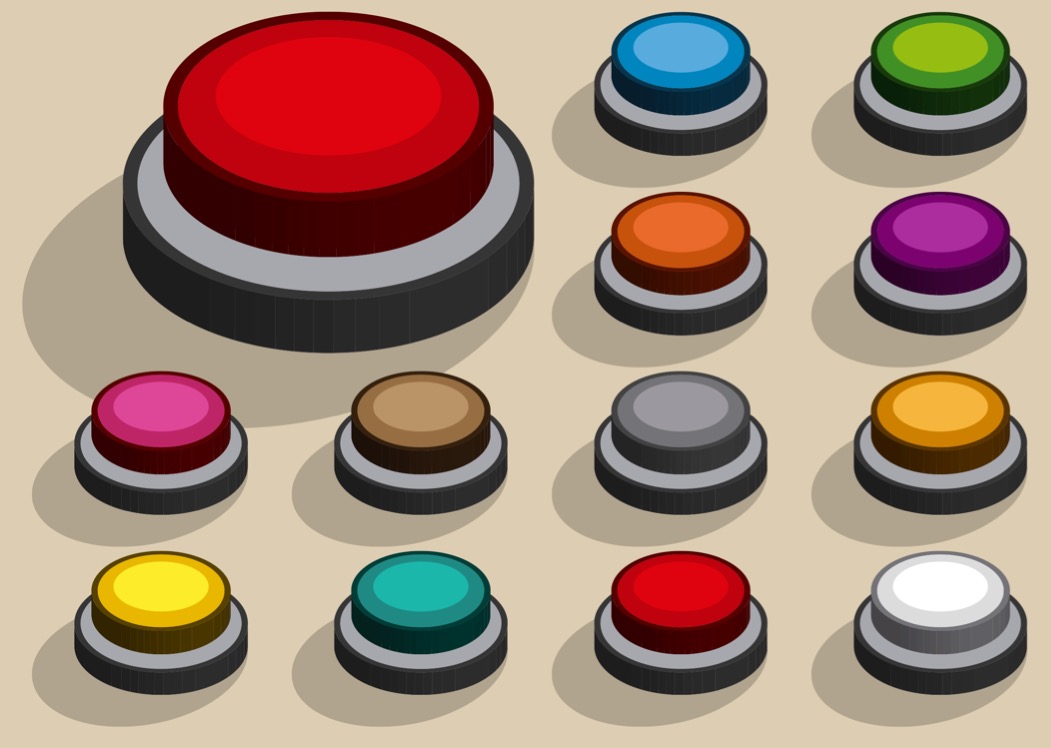 13
السؤال الثالث عشر